Модель автономного роботизированного многофункциональногомодульного транспортного средства,для изучения и обслуживания водоемов малой глубинына основе робототехнического комплекта Lego Mindstorms EV3
Королева София, ученица 6 класса
Зотов Андрей, ученик 6 класса
Руководитель: педагог дополнительного образования
Пеганов Станислав Юрьевич
Цель:
Создать модель роботизированного транспортного средства для использования на водоемах малой глубины с целью сбора мусора, измерения различных физико-химических параметров, забора проб воды и придонных отложений, подкормки рыбы.
Задачи:
Добиться максимальной автономности функционирования данного устройства.
Создать дружественный интерфейс взаимодействия устройства с пользователем.
Разработать конструкцию устройства позволяющую в кратчайшие сроки и с минимальной трудоемкостью решать различные задачи.
Обеспечить минимальную стоимость устройства и его эксплуатации.
Актуальность
Для проведения различных исследований и работ на водоемах необходимо наличие плавательного средства, лодки, катера и т.д., которые требуют либо средства транспортировки (прицеп) либо занимают достаточно много времени для подготовки (надувная лодка).
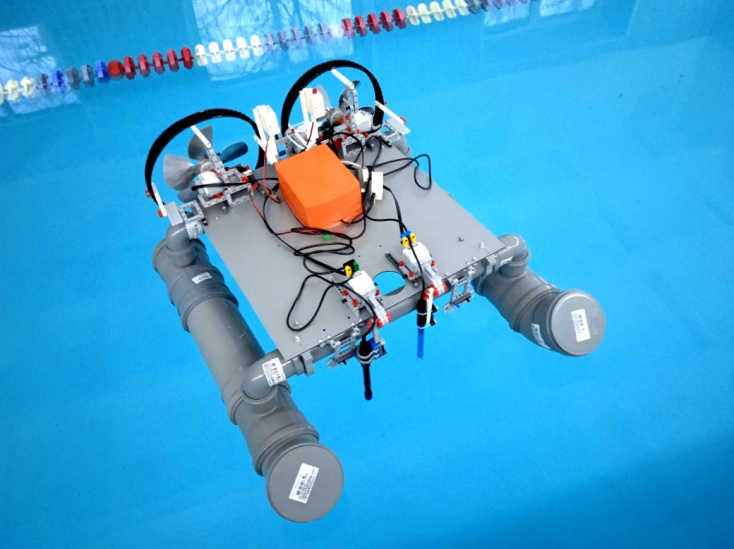 Мы предлагаем автономное роботизированное устройство, которое без каких либо затруднений помещается в любой автомобиль или в случае необходимости может легко разобрано и переноситься в рюкзаке.
Назначение устройства
Автономное роботизированное многофункциональное модульное транспортного средство на основе робототехнического комплекта LEGO MINDSTORMS Education EV3 предназначено для:
Для сбора плавающего мусора на поверхности водоема.
Для доставки и выгрузки в различные места водоема различных грузов (корма, химикатов, наблюдательных буев и т.д.).
Измерения различных физико-химических параметров: температуры, растворенного кислорода, уровня PH и т.д.
Забора проб воды с поверхности и определенной глубины, образцов придонных отложений и т.д.
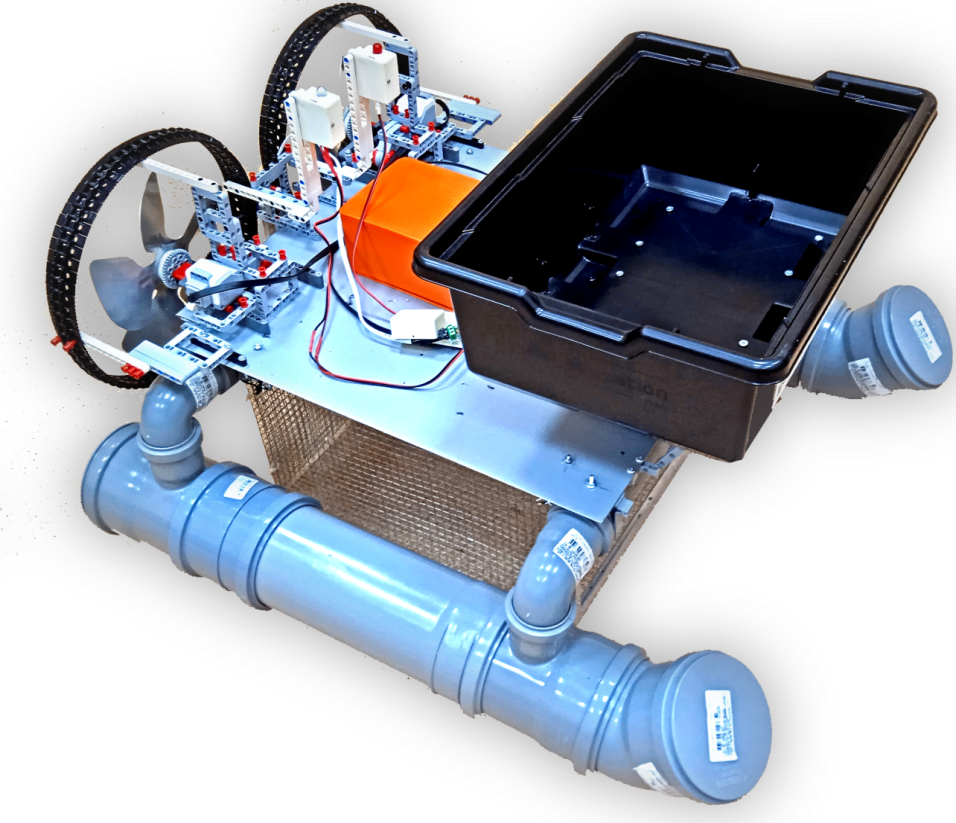 Состав устройства
Робототехнический комплект LEGO MINDSTORMS Education EV3.
Четыре больших мотора.
Два воздушных пропеллера.
Микрокомпьютер EV3.
Гироскопический датчик.
Соединительные модули и элементы.
Сантехнические трубы.
Устройство электропитания на основе Li-Po аккумулятора 11,1В и DC-DC преобразователя XL6019.
Датчик температуры LM35.
Устройство согласования датчика температуры LM35 c микрокомпьютером EV3.
Датчики лаборатории Vernier.
Батометр горизонтальный (батометр Ван-Дорна) собственной конструкции.
Синий и красный мигающие светодиоды.
Программное обеспечение LEGO® MINDSTORMS® Education EV3
Программа обеспечения автоматизированной работы.
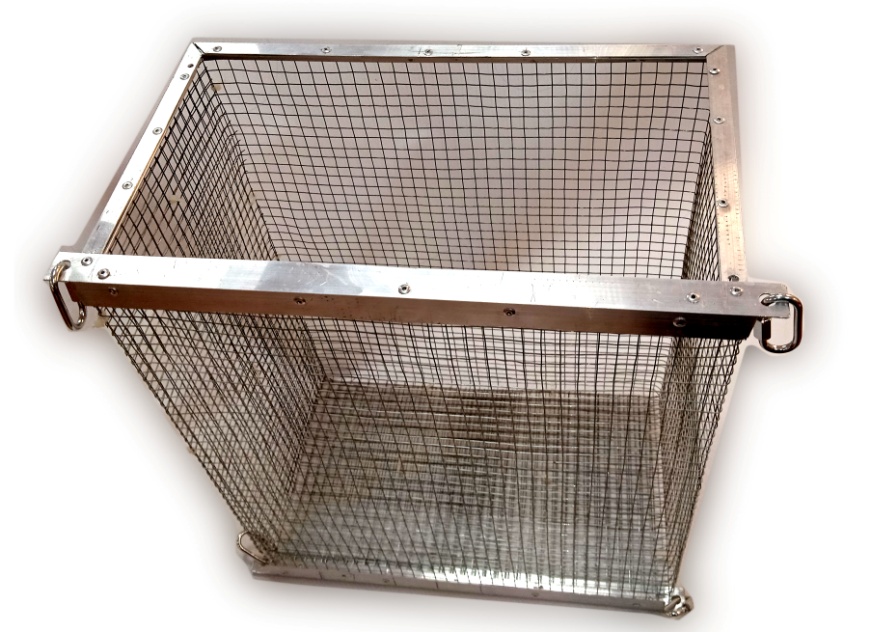 Основные модули:
Транспортная платформа.
Модуль сбора плавающего мусора.
Модуль транспортировки и выгрузки корма, химикатов, различных грузов и т.д.
Модуль измерения различных 
       физико-химических параметров.  
Модуль забора проб воды и донных отложений.
Данное устройство может быть дополнено другими модулями по мере 
необходимости.
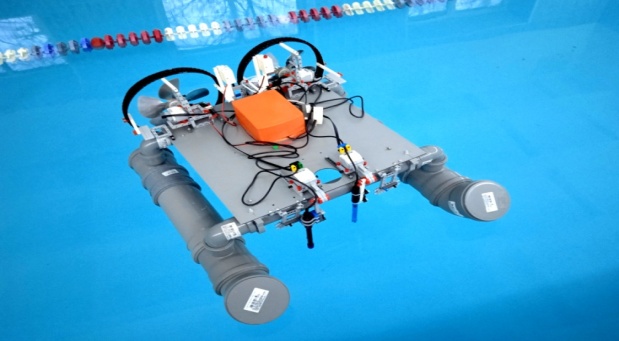 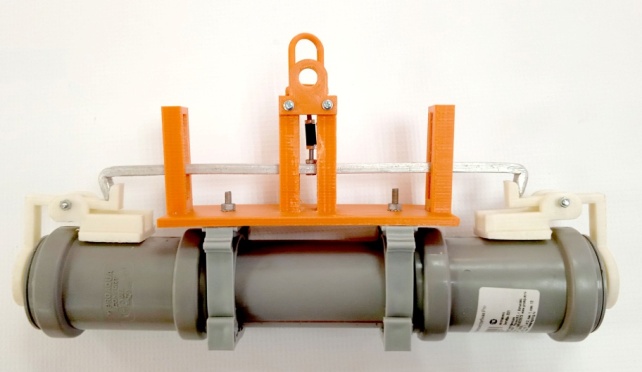 Транспортная платформа
В качестве плавающей платформы устройства была создана конструкция из сантехнических труб диаметром 110 и 50 мм и различных фитингов к ним. Сверху к ним прикреплена площадка из композитного материала.
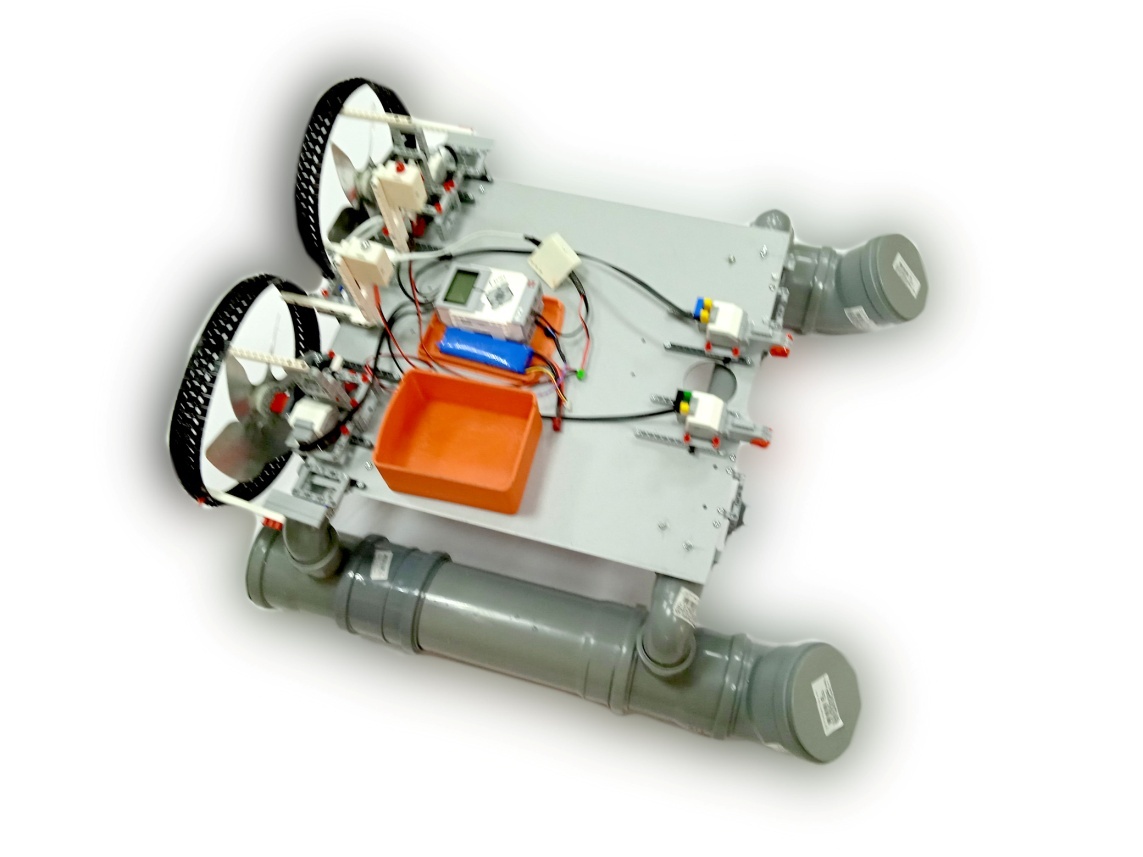 Данная плавающая платформ реализована по схеме катамарана, которая обеспечивает наибольшую устойчивость на воде в любых условиях.
Движитель
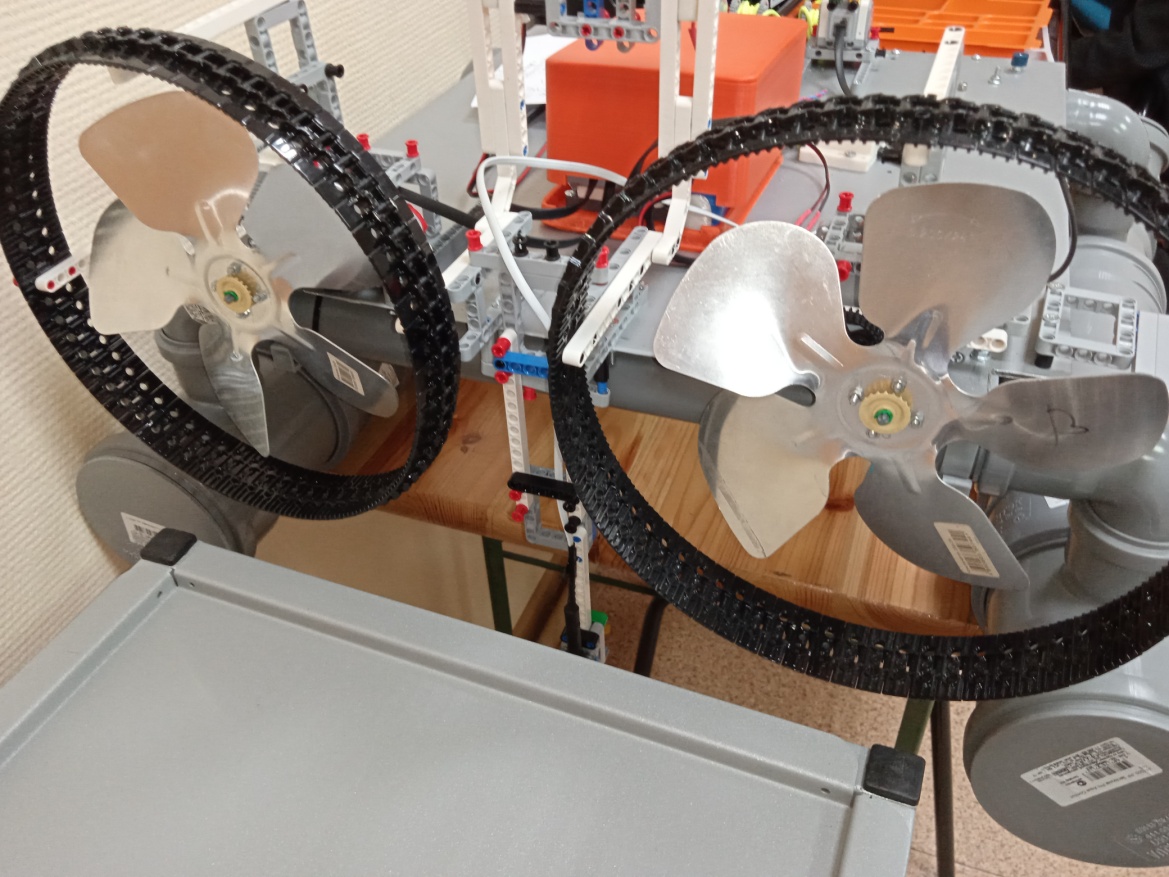 В качестве движителя платформы выбраны воздушные винты. Данный выбор обусловлен характером преимущественных мест эксплуатации устройства -
- озера и пруды, которые характеризуются малой глубиной и наличием большого числа различных подводных препятствий: водорослей, коряг и др.
Устройство электропитания
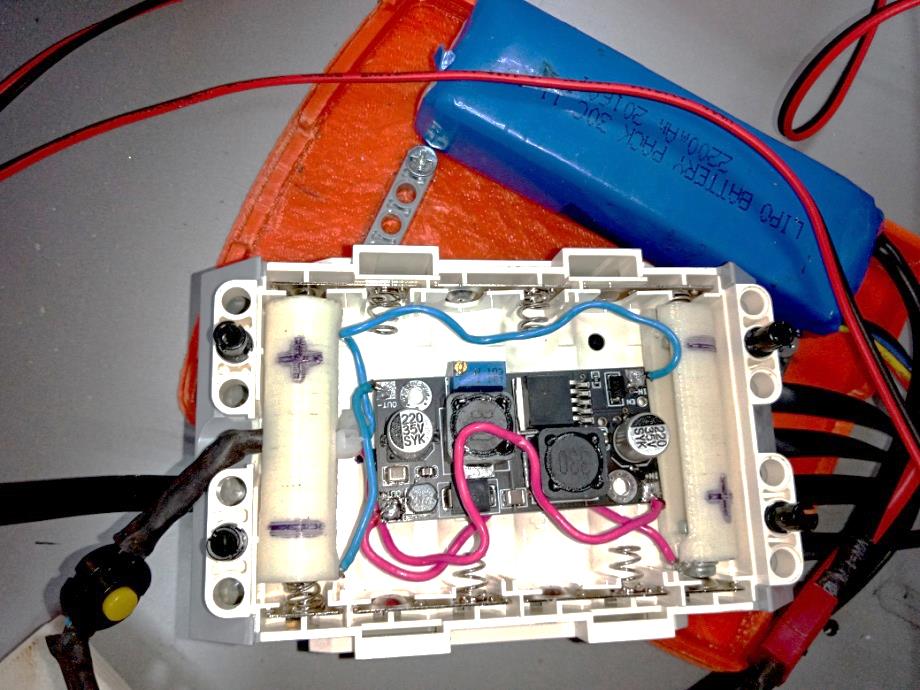 Электропитание микропроцессорного блока Lego EV3 обеспечивается использованием  Li-Po аккумулятора 11,1В емкостью 3000 мАч и универсальным DC-DC преобразователя XL6019. 
Для подключения к контактам питания блока используются адаптеры гальванических элементов АА, смоделированные в 3D-редакторе и распечатанные на 3D-принтере.
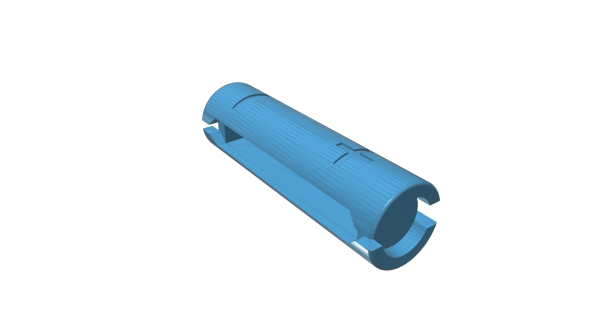 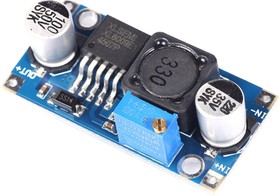 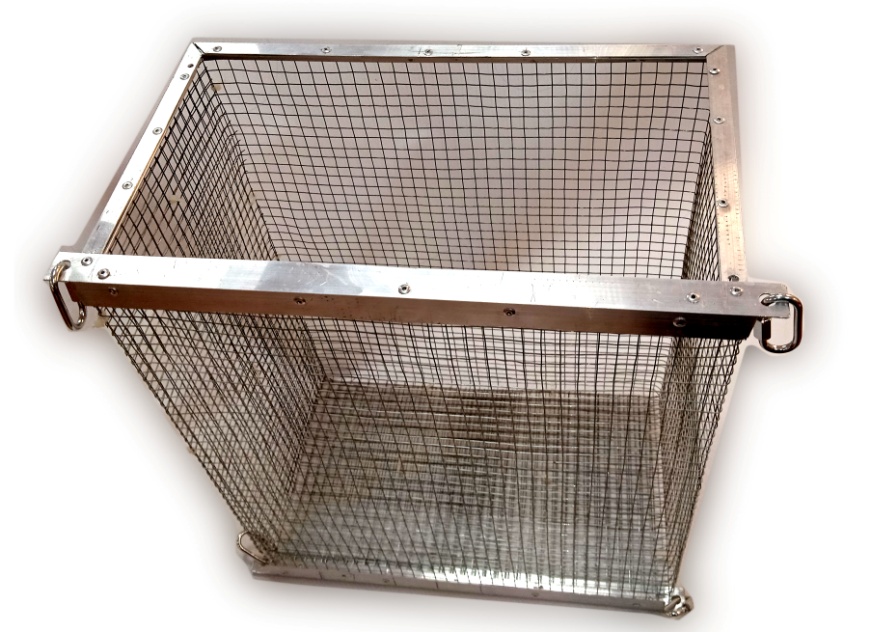 Модуль сбора плавающего мусора.
Модуль сбора плавающего мусора представляет собой короб из металлической оцинкованной сетки, прикрепляемый на съемных элементах к транспортной платформе.
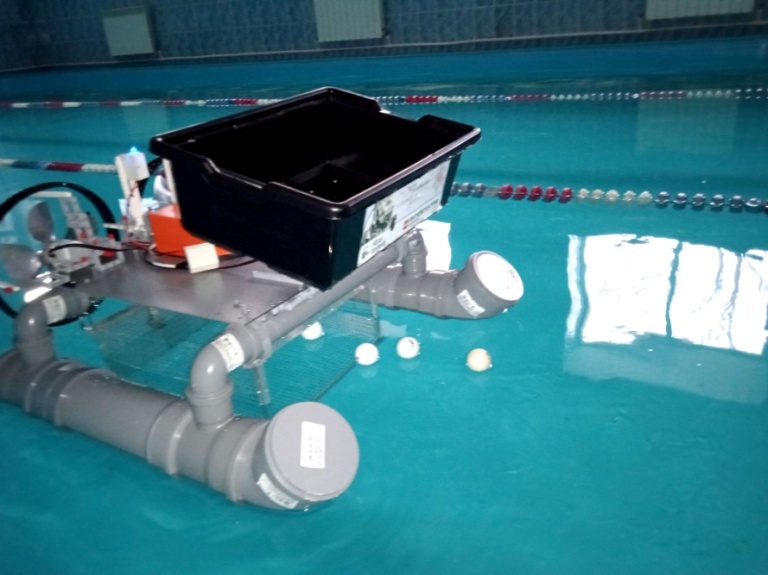 В передней части короба сетка отсутствует для забора плавающего мусора при движении платформы.
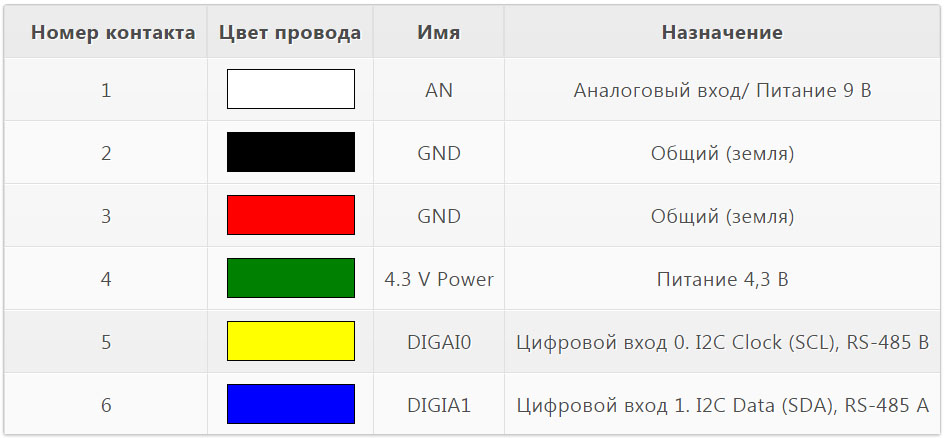 Устройство согласования датчика температуры LM35 c микрокомпьютером EV3
Устройство согласования  предназначено для подключения аналогового датчика температуры LM35 к портам сенсоров микрокомпьютера EV3.
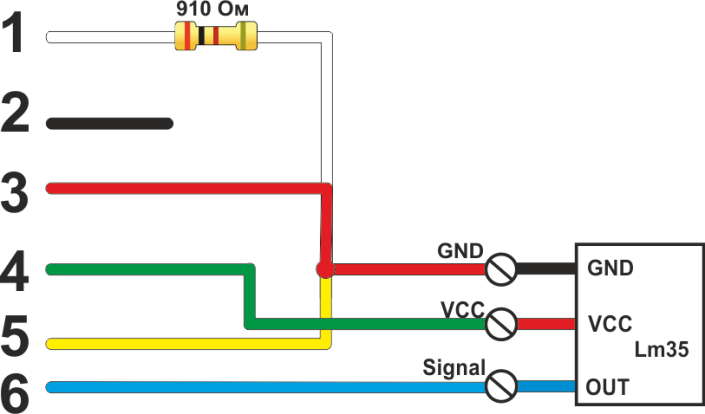 Датчик температуры воды
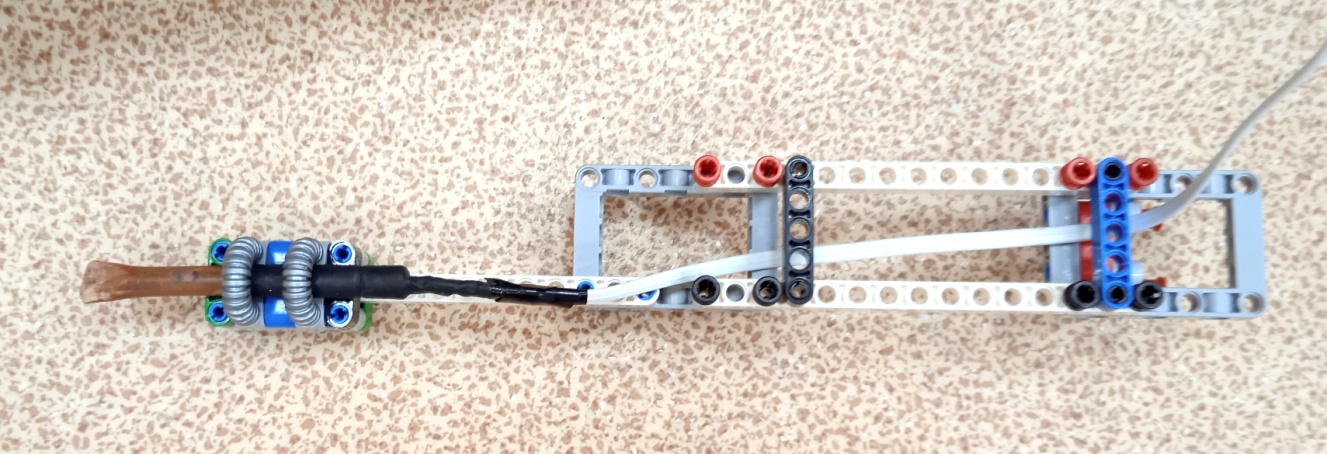 Для измерения температуры воды устройством используется самостоятельно изготовленная конструкция, обеспечивающая герметичность датчика LM35 и места пайки.
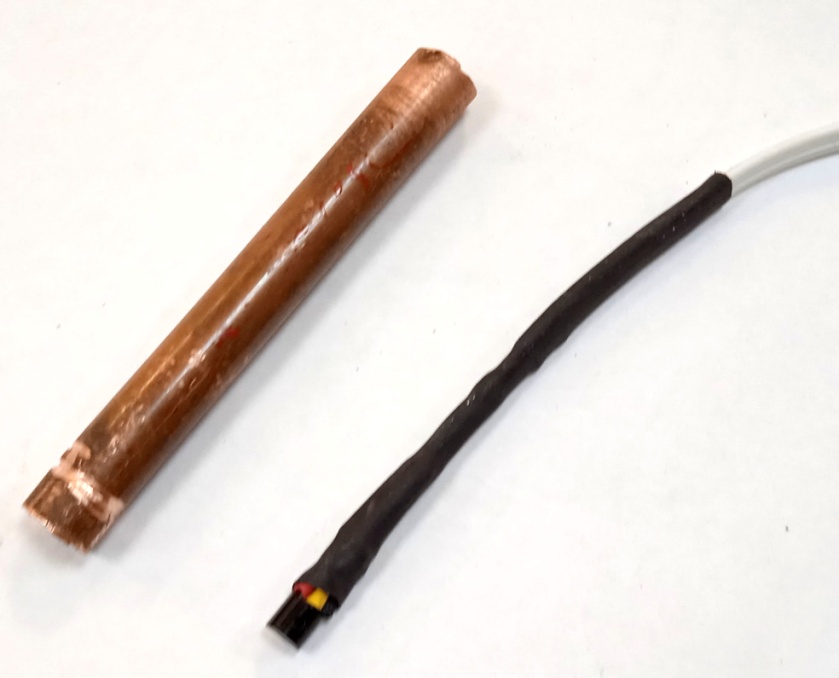 Датчик Vernier растворенного кислорода в воде
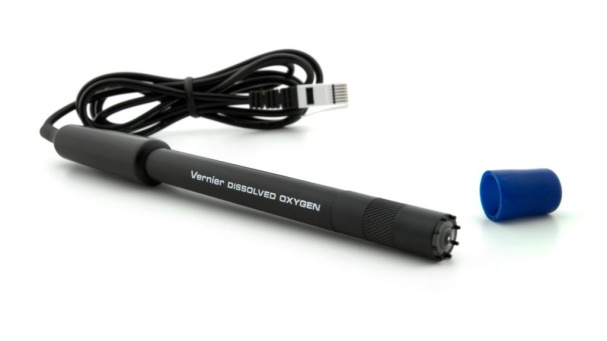 Датчик Vernier растворенного кислорода в воде, входит в комплект школьной лаборатории по химии и биологии Vernier.
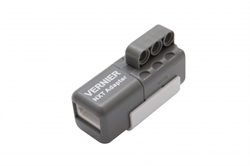 Он может быть использован для проведения широкого спектра исследований по определению изменения уровня растворенного кислорода.
Для подключения Lego EV3 используется специальный блок сопряжения
Модуль забора проб воды с заданной глубины.
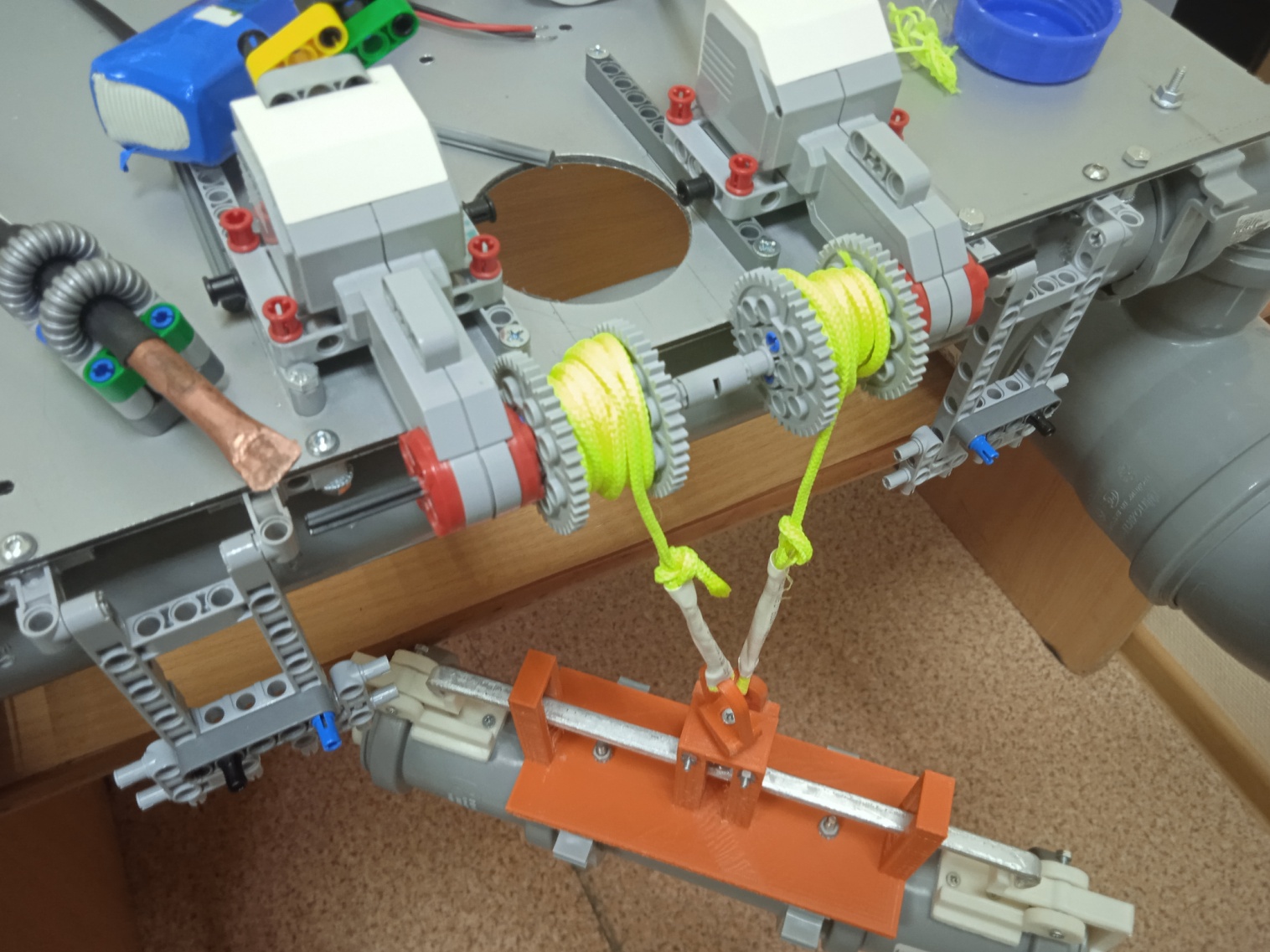 Модуль забора воды включает в себя батометр и два барабана со шнурами установленные двигатели платформы. Правый мотор на фото предназначен для спуска заборного устройства, а левый для подъема запорного клапана и устройства. 
Спуск на заданную глубину определяется из расчета 1 оборот барабана – 10см шнура.
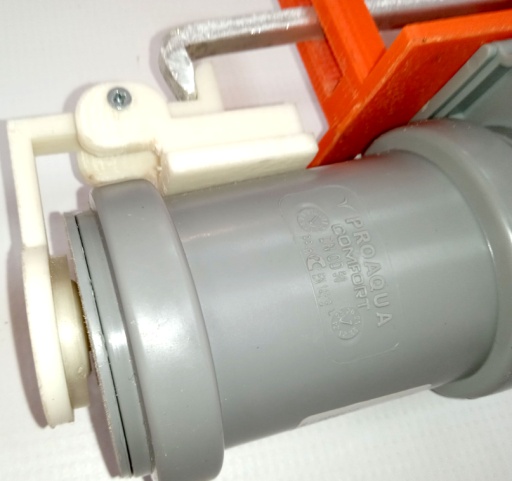 Батометр горизонтальный (батометр Ван-Дорна)
Батометр предназначен для отбора проб воды с заданной глубины водоемов . При погружении клапаны прибора находятся в открытом состоянии.
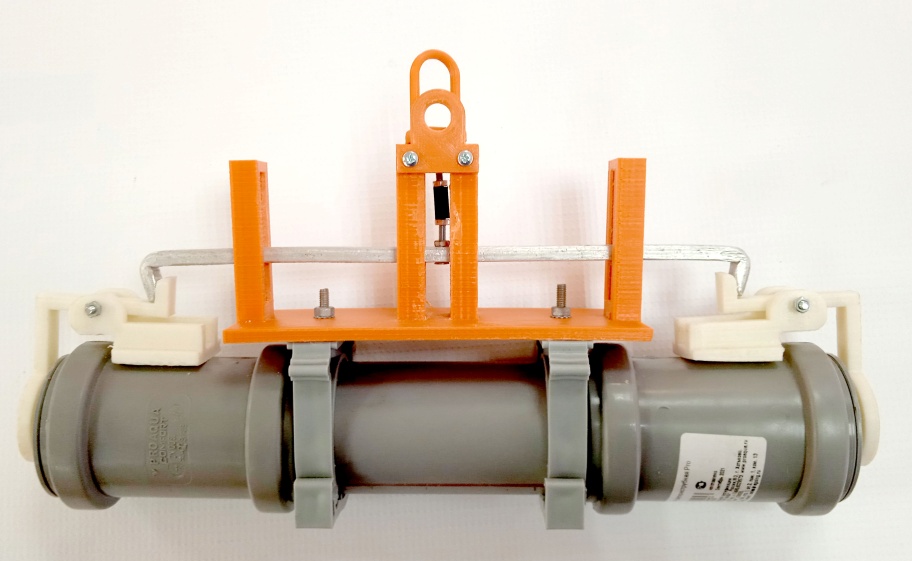 Конструкция используемого батометра создана на основе сантехнических труб диаметром 50мм и их фитингов, а так же самостоятельно разработанных и изготовленных 3D -деталей.
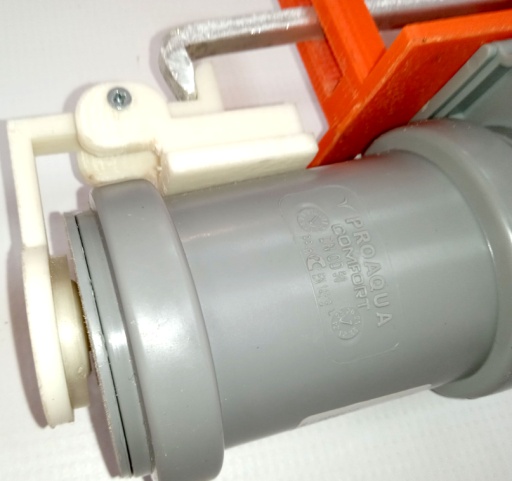 Порядок забора воды с определенной глубины:
1. Взвести клапана вручную.
2. Отправить платформу в нужную точку.
3. Ослабить трос привода запора клапанов.
4. Опустить батометр на заданную глубину.
1. Взвести клапана вручную.
2. Отправить платформу в нужную точку.
3. Ослабить трос привода запора клапанов.
4. Опустить батометр на заданную глубину.
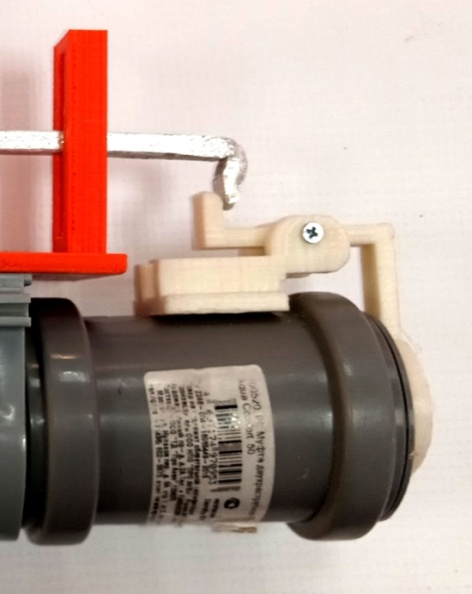 Программное обеспечение
Для обеспечения работоспособности данного автоматизированного устройства разработана программа управления (Программное обеспечение LEGO® MINDSTORMS® Education EV3), которое обеспечивает:
Дистанционное управление устройством для сбора плавающего мусора, транспортировки и выгрузки корма, химикатов и реактивов.
Автоматизированный режим сбора плавающего мусора.
Измерение различных физико-химических параметров и запись их в память блока для дальнейшей выгрузки и обработки в стационарных условиях.
Забор проб воды на поверхности и на заданной глубине.
Часть программы для сбора мусора
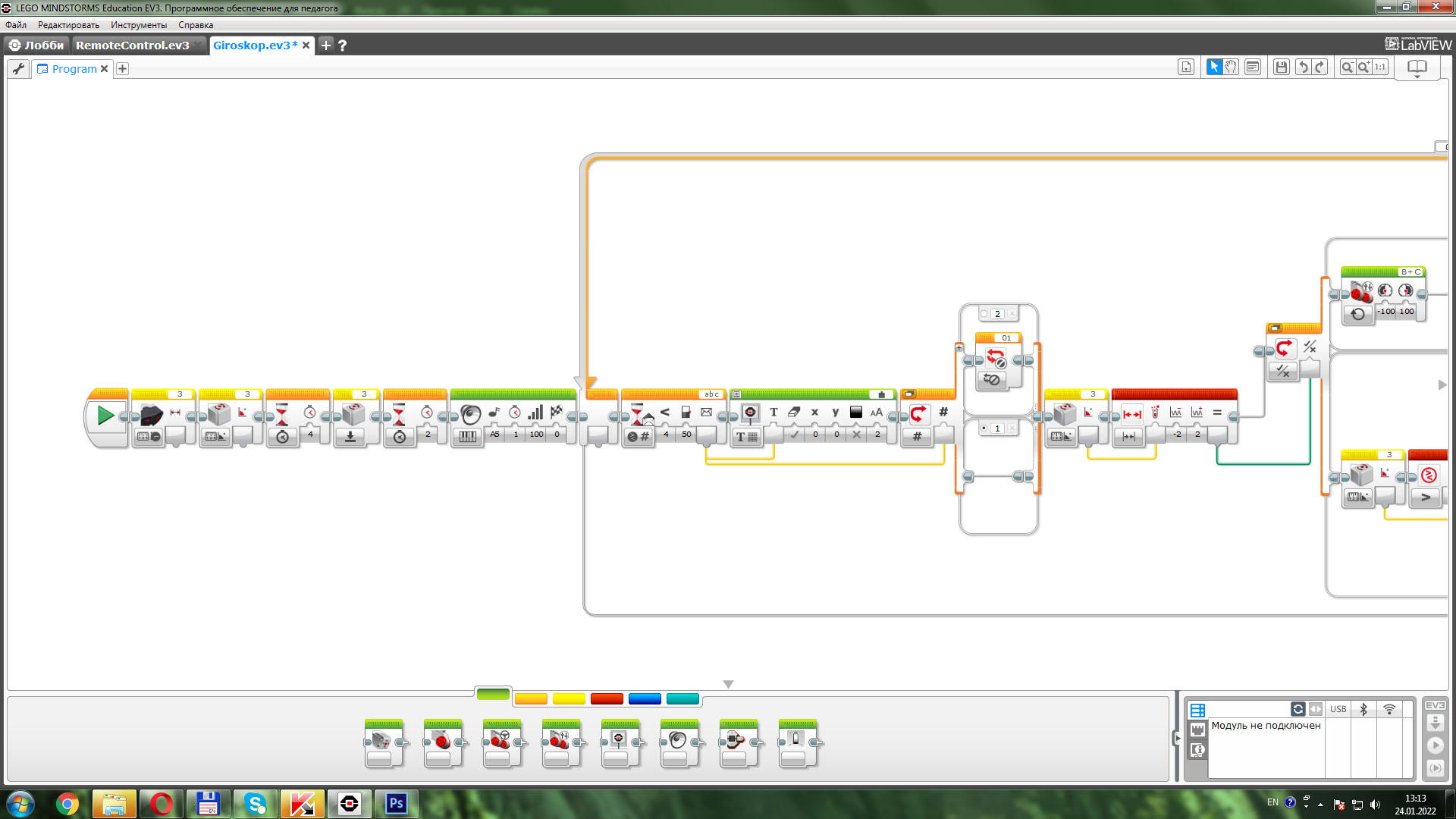 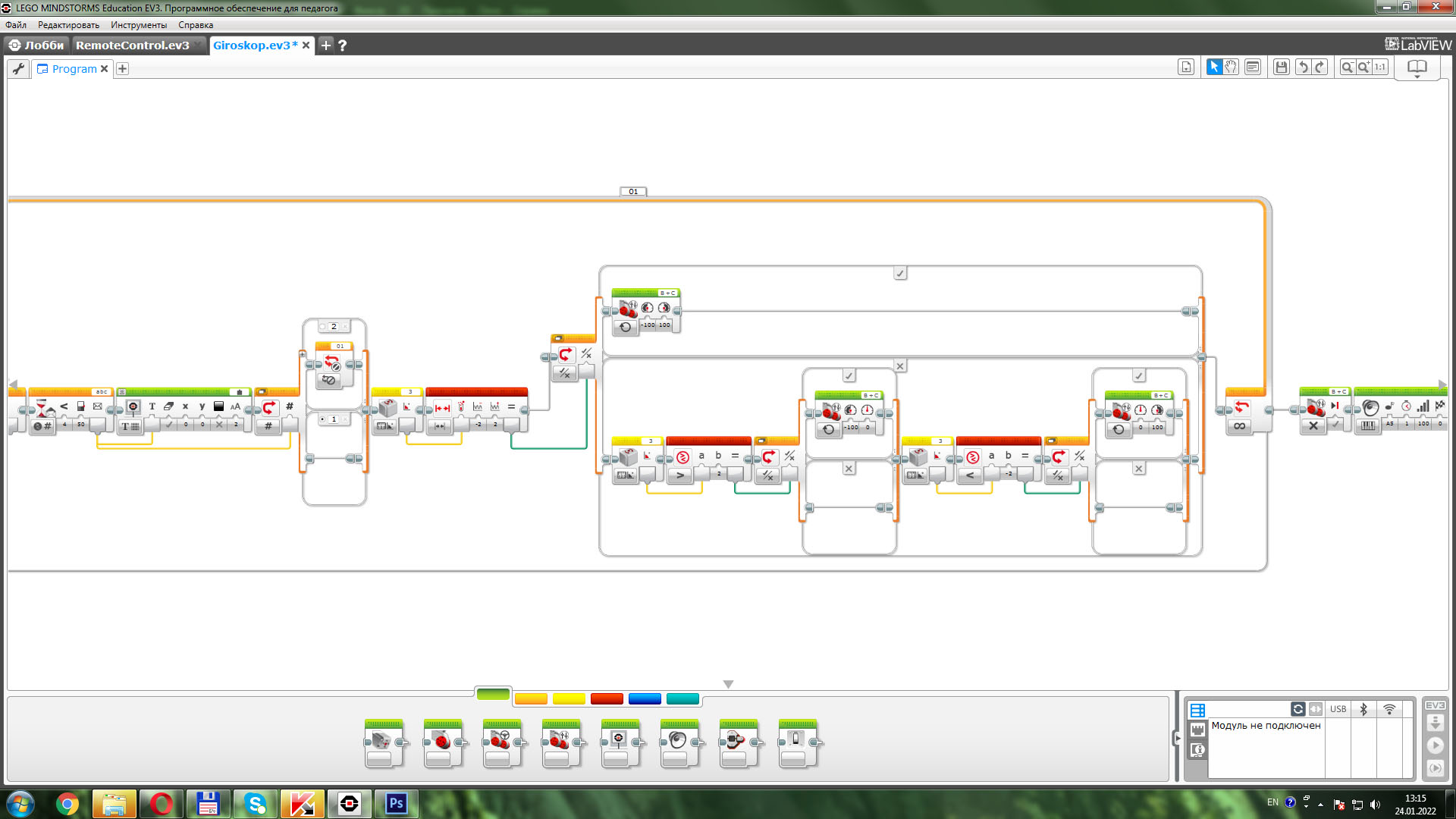 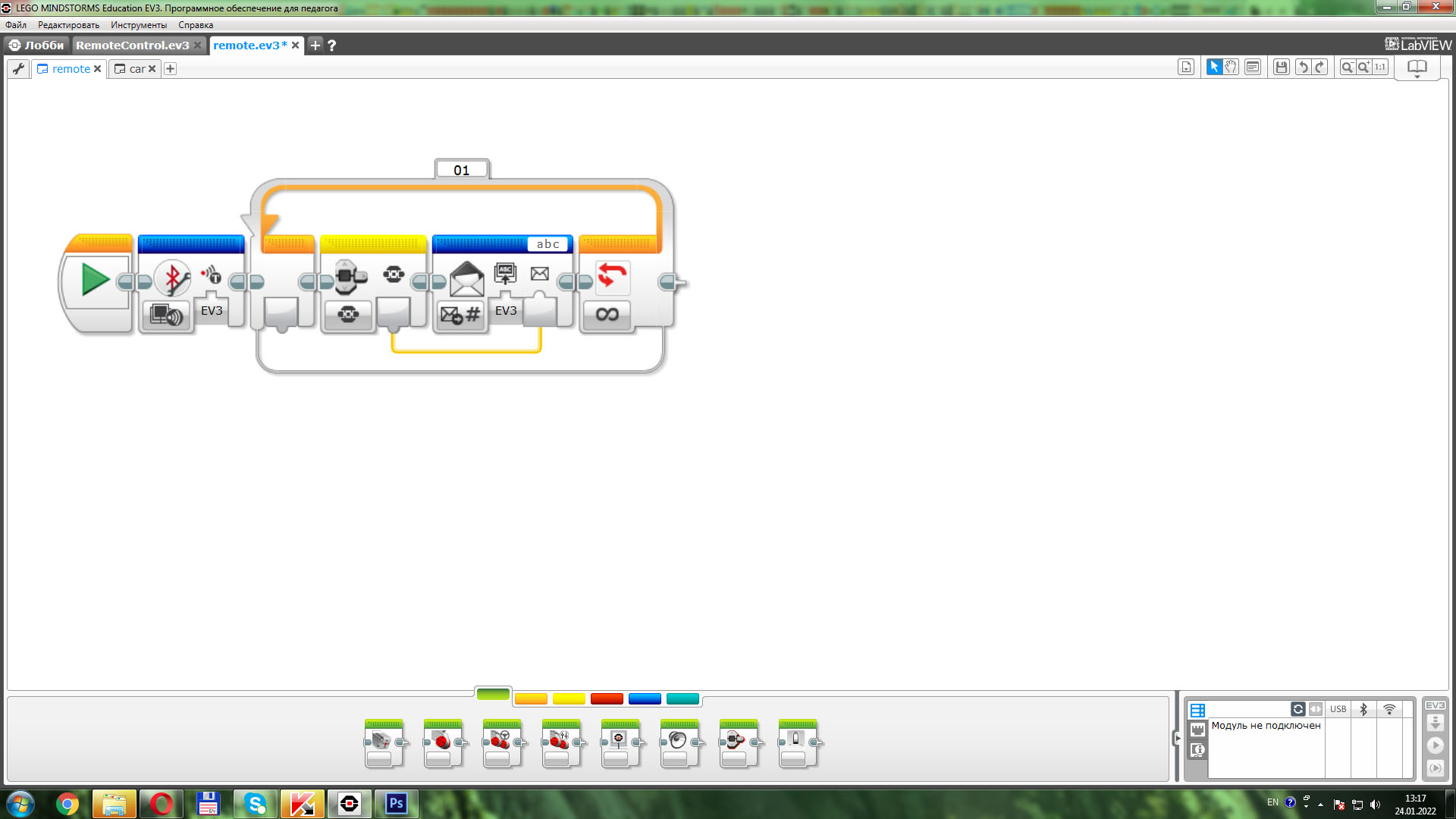 Измерение различных физико-химических параметров.
На данный момент реализовано измерение двух параметров: температуры и насыщения кислородом воды у поверхности водоема.
Данные с датчика Vernier растворенного кислорода не нуждаются в дальнейшей обработке и выгружаются непосредственно в мг/л.
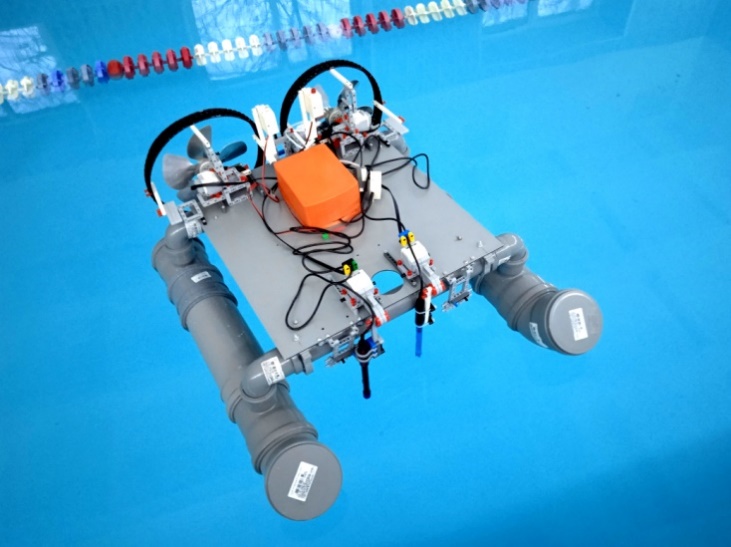 Показания датчика температуры выгружаются в условных единицах и требуют дальнейшего перевода в градусы Цельсия. В ходе калибровки использовался эталонный электронный термометр и емкость с водой различной температуры. В результате была получена следующая таблица значений:
Аппроксимация данных была проведена с использованием онлайн-сервисов, и получена формула для перевода значений:
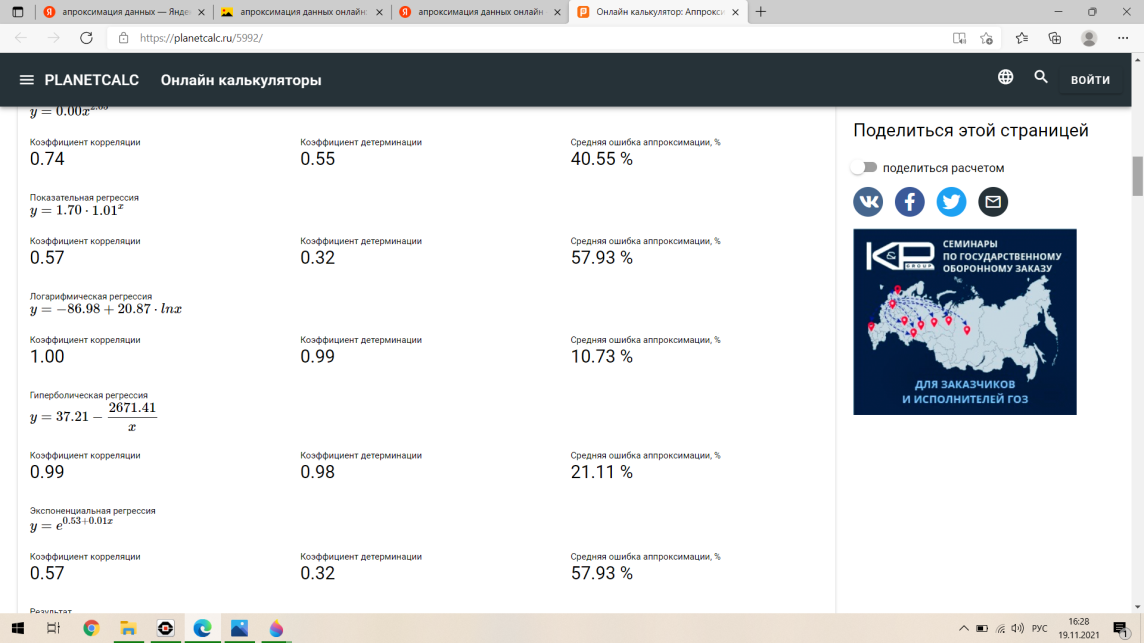 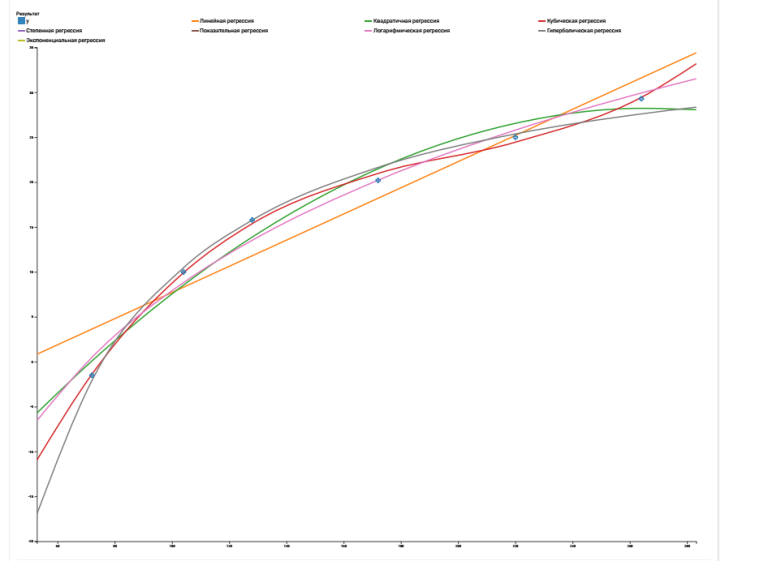 Испытания
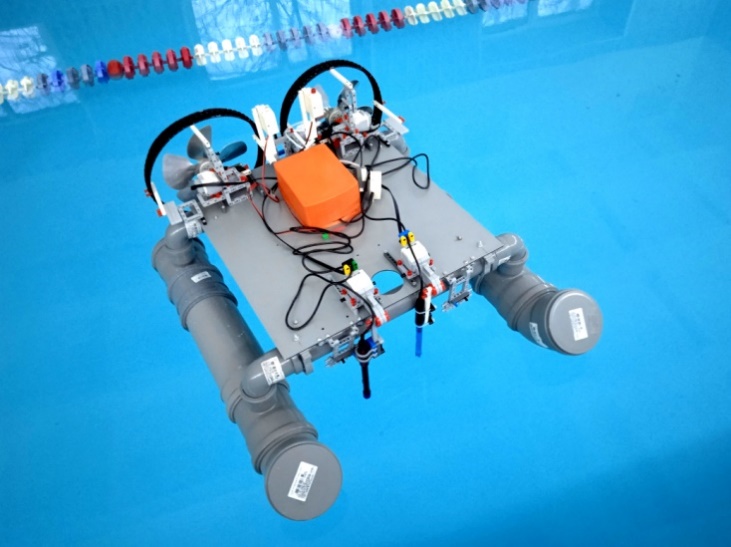 Испытания устройства проходили в бассейне МБОУ Лицей №73, в результате испытаний были отработаны следующие действие:
1. Маневрирование по поверхности воды.
2. Имитация выгрузки корма (шарики для настольного тенниса).
3. Сбор мусора в режиме дистанционного управления.
4. Автоматическое движение вдоль борта по гироскопическому датчику.
5. Измерение параметров и выгрузка данных.
6. Взятия проб воды.
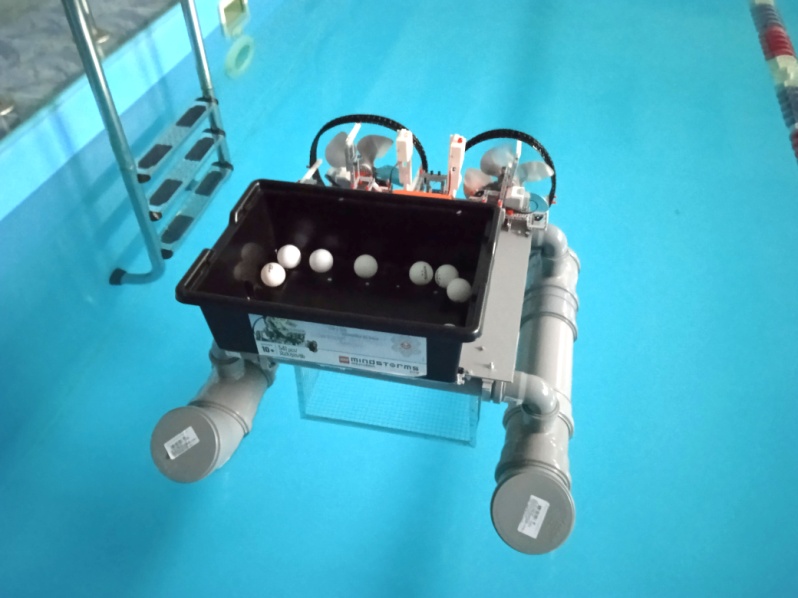 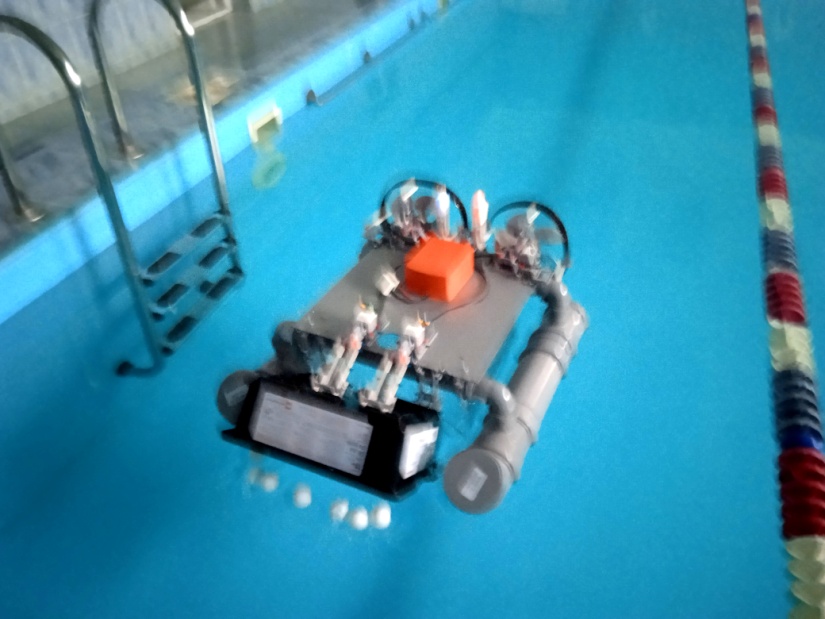 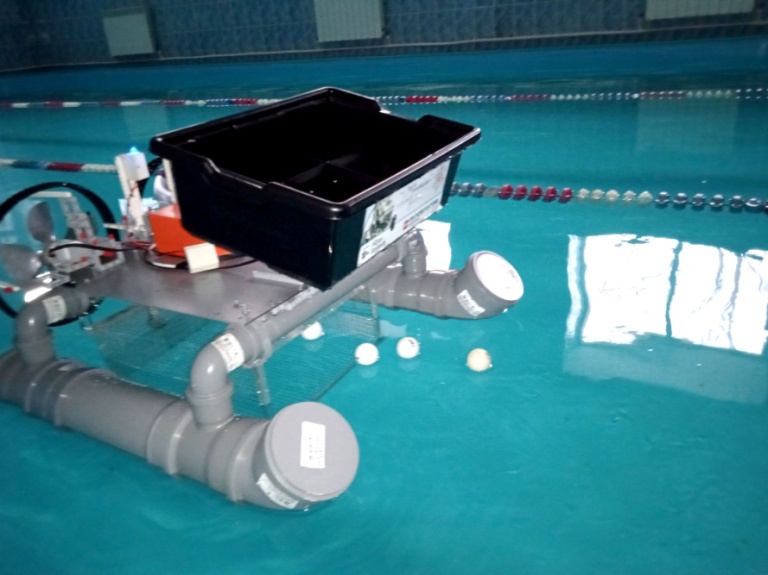 Заключение
Разработанная модель автономного роботизированного многофункционального модульного транспортного средства по результатам  испытаний способно обеспечить выполнение поставленных перед ним задач.
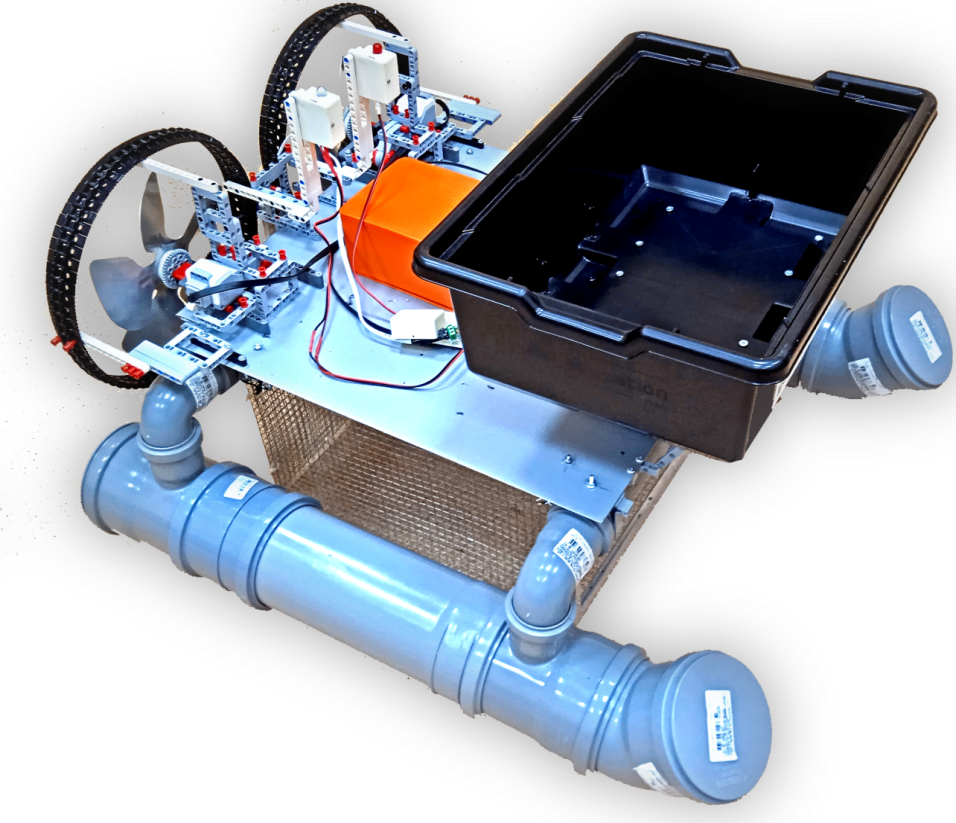 Следующие этапы работы:
Проведение испытаний в естественных условиях.
Создание аналогичного транспортного средства на основе платформы Arduino с использованием средств спутниковой навигации и полноценных  систем связи и управления.
Консультации с представителями исследователей окружающей среды и защиты природы показали большую заинтересованность в использовании нашего устройства.